PrEP uptake and early adherence among at HIV risk transgender women from Rio de Janeiro, Brazil: Results from the PrEParadas study
EM Jalil, T Torres, R Moreira, C Castro, L Monteiro, L Monteiro, ACG Ferreira, D Santos, I Leite, M Pedrosa, V Cattani, L Kamel, CM Jalil, E Carvalheira, PM Luz, M Gomes, B Hoagland, R Estrela, PL Anderson, AY Liu, S Wagner, VG Veloso, B Grinsztejn, PrEParadas Study Team
Share your thoughts on this presentation with #IAS2019
DISCLAIMER
No conflicts of interest
Pre-exposure prophylaxis
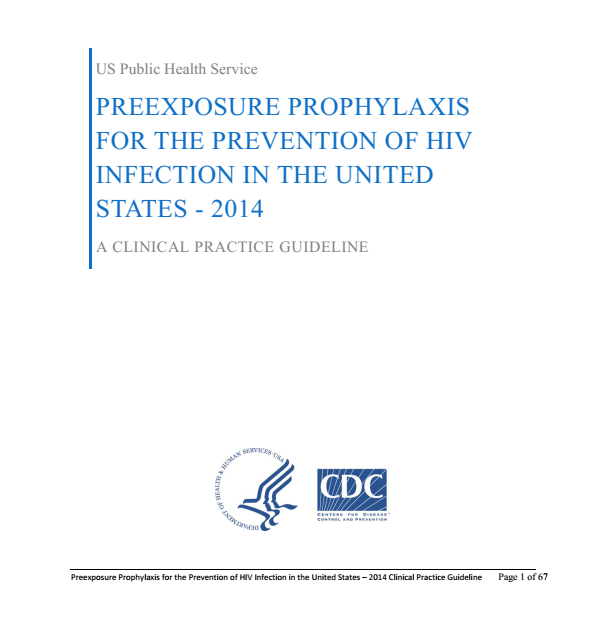 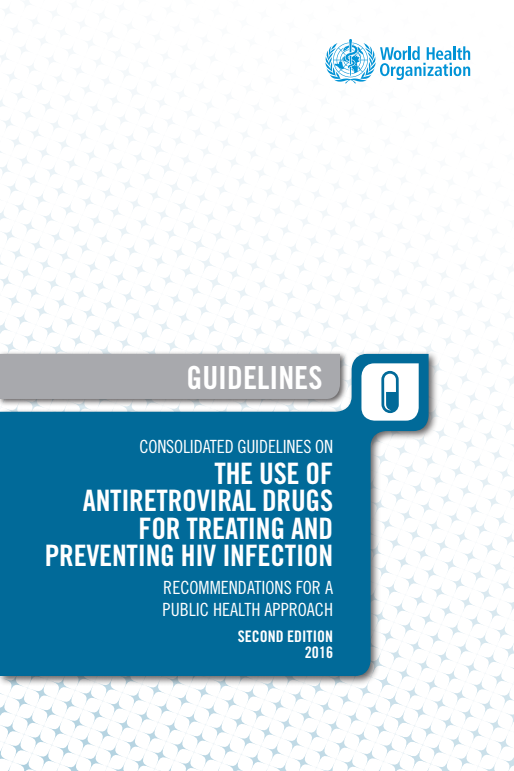 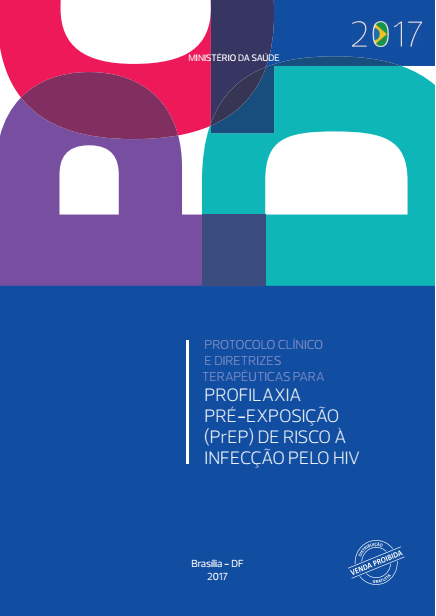 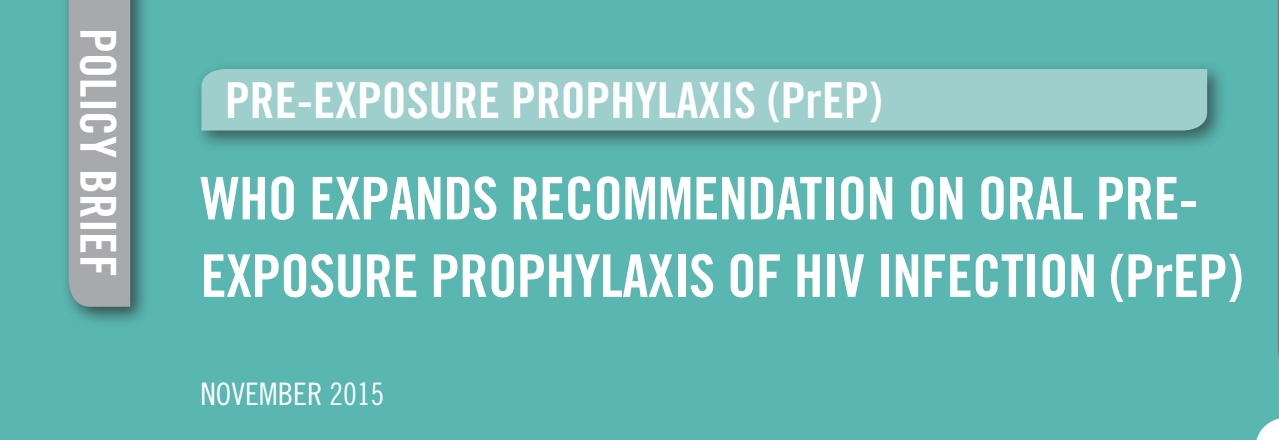 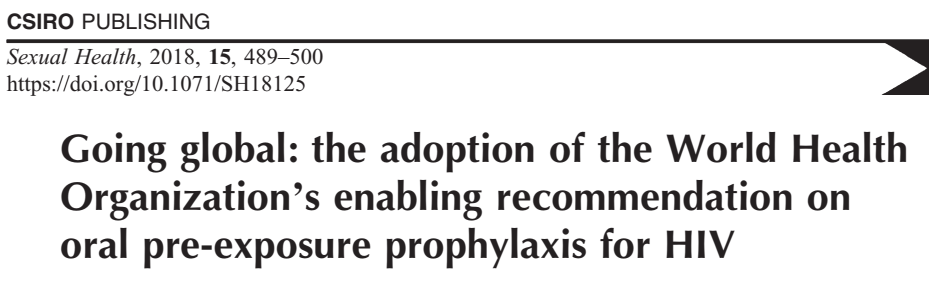 Transgender women and HIV
%
Transgender women and PrEP
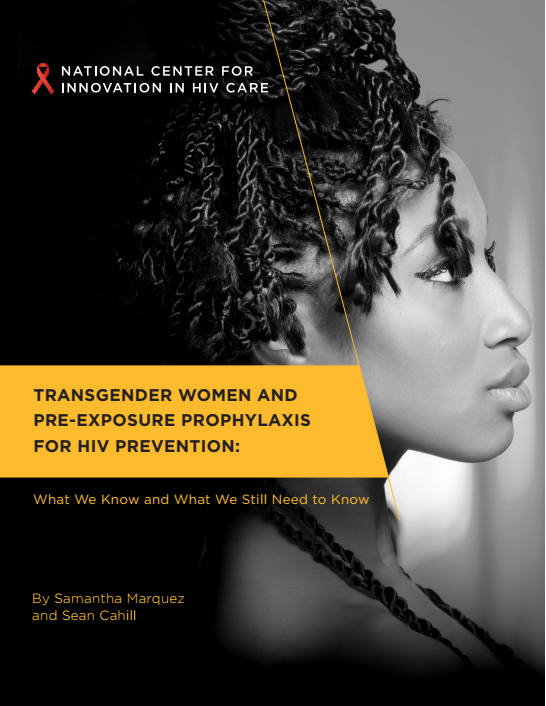 Adherence as a major issue for PrEP
 iPrex:
 PrEP: safe and efficacious strategy if taken as prescribed.¹
 Transwomen were less likely to use PrEP effectively as indicated.² 
 PrEP uptake and adherence:
 Gender-affirming setting
 Concerns with DDI between hormones and PrEP
 Lack of information about transwomen needs and challenges of PrEP implementation
Aim
To evaluate PrEP use among transgender women.


 We aimed to describe PrEP uptake and early adherence in PrEParadas study.
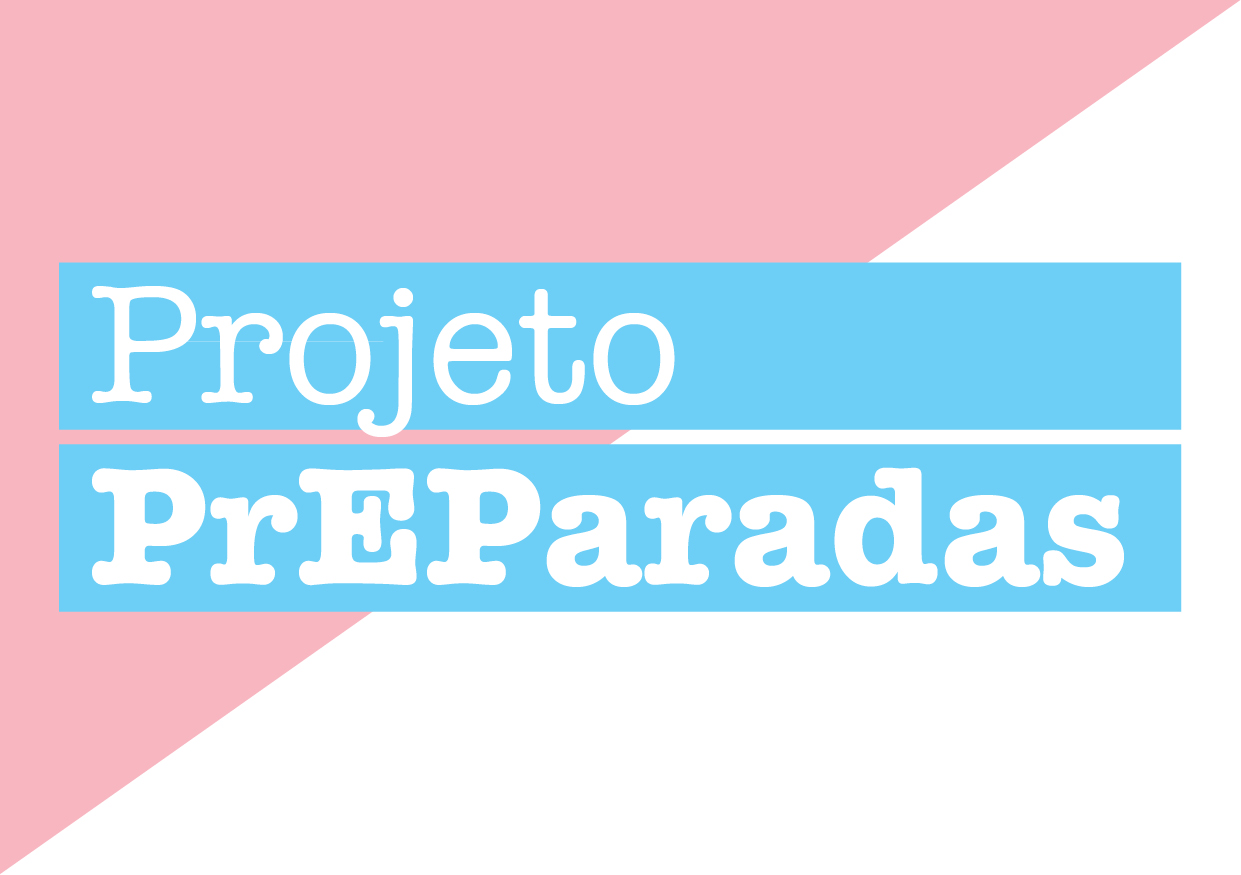 Methods
Brazilian trans-specific PrEP demonstration study
 STD & AIDS Clinical Research Laboratory, INI - FIOCRUZ
 Enrollment: August 2017 – December 2018

 Inclusion criteria: 
 Male sex assigned at birth and self-identification as transwomen
 Aged 18+ years
 HIV-negative status at enrollment
 High-risk sexual behavior

 Exclusion criteria: HIV positive result, HIV acute infection, urine protein, creatinine clearence <60, using ARV, using interferon, severe medical comorbidity, unable to return within 45 days
Unprotected anal and/or neovaginal sex in the last 6 months
Report of STI in the last 12 months
Transactional sex
HIV-positive sexual partner
Methods
Self-referral, by peers, or community educators team
 During HIV testing or PEP use
 HIV testing; AVI assessment if indicated
Assessment
Potentially eligible
Met the inclusion criteria
 HIV-negative
Screening
Complete behavior & clinical assessment
 STI & HIV testing; HIV RNA pool
Within 45 days after screening 
 Behavior + clinical assessment 
 STI & HIV testing; HIV RNA pool
Enrollment
Follow-up visits
Week 4, and quarterly (12, 24, 36, and 48 weeks)
 Behavior + clinical assessment 
 STI & HIV testing; HIV RNA pool; DBS measurements
Methods
PrEP uptake:  proportion of enrolled participants/potentially eligible
 PrEP engagement: Ordinal five-level variable combining attendance at the study visit and drug concentrations¹ 
1) Missing visit	
2) Visit attendance but medication BLQ
3) <2 doses per week
4) 2-3 doses per weeks
5) 4-7 doses per week
 Poor engagement in PrEP: <2 doses per week or worst
 Associated factors  - logistic regression models
  Variables statistically significant at p<0.1 kept in the adjusted model
Results
Assessed
N=318
Ineligible (N=43)
15 without risk behavior criteria
1 less than 18 years
1 severe medical comorbidity
26 HIV-infected
Potentially eligible
N=275 (86.5%)
Declined screening (N=52)
15 no self-perception of HIV risk
12 not interested
12 preferred injectable PrEP
7 no time
4 moving to other city
2 concerns about side effects
Did not return (N=58)
Screen visit
N=165 (51.9%)
Ineligible (N=4)
4 without risk behavior criteria
Did not return (N=29)
Enrollment visit
N=132 (41.5%)
Declined enrollment (N=2)
1 no self-perception of HIV risk
1 no reason
Enrolled
N=130 (40.9%)
Results
Assessed
N=318
PrEP uptake
Potentially eligible
N=275 (86.5%)
# Enrolled*100
Potentially eligible
Screen visit
N=165 (51.9%)
48.0%
Enrollment visit
N=132 (41.5%)
Eligibility:
 Condomless anal sex in the last 6 months (63.1%)
 STI diagnosis in the last 12 months (24.6%)
 HIV-positive partner in the last 30 days (3.9%)
 Transactional sex in the last 6 months (40.0%)
Enrolled
N=130 (40.9%)
Baseline characteristics of transwomen enrolled in PrEParadas study, Rio de Janeiro, Brazil, 2017-2018
Baseline characteristics of transwomen enrolled in PrEParadas study, Rio de Janeiro, Brazil, 2017-2018
Baseline characteristics of transwomen enrolled in PrEParadas study, Rio de Janeiro, Brazil, 2017-2018
Syphilis: 22.1 (14.6-29.2)
Chlamydia: 8.3 (3-4-13.2)
Gonorrheae: 6.6 (2.2-11)
Results
Assessed
N=318
Potentially eligible
N=275 (86.5%)
Screen visit
N=165 (51.9%)
Enrollment visit
N=132 (41.5%)
Enrolled
N=130 (40.9%)
Did not return (N=12)
Weeks 4 and 12 visit
N= 118 (37.1%)
PrEP engagement according to study visit
2 (1.5%)
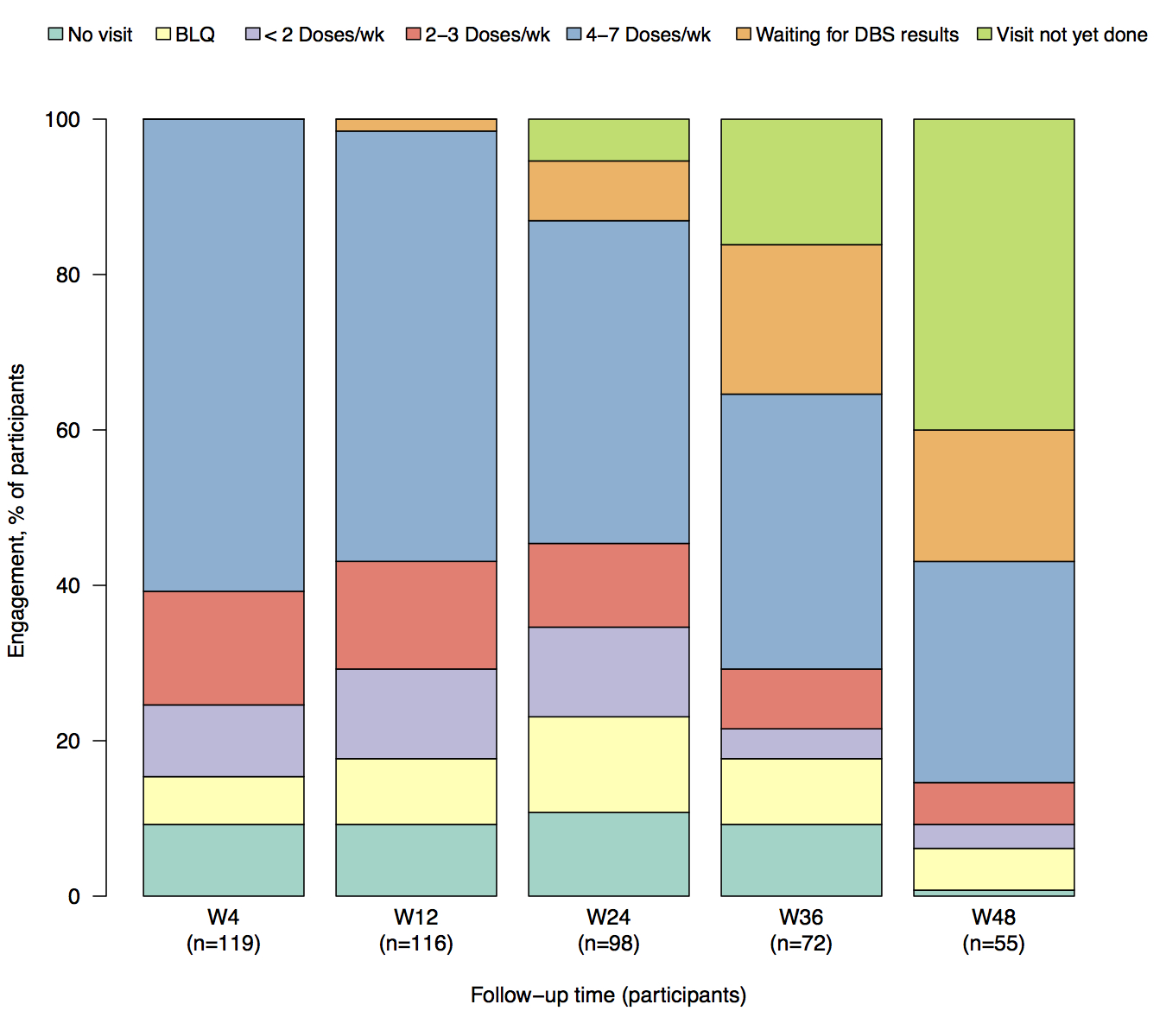 7 (5.4%)
21 (16.2%)
10 (7.7%)
52 (40.0%)
25 (19.2%)
72 (55.4%)
54 (41.5%)
79 (60.8%)
22 (16.9%)
46 (35.4%)
14 (10.7%)
18 (13.9%)
19 (14.6%)
15 (11.5%)
37 (28.5%)
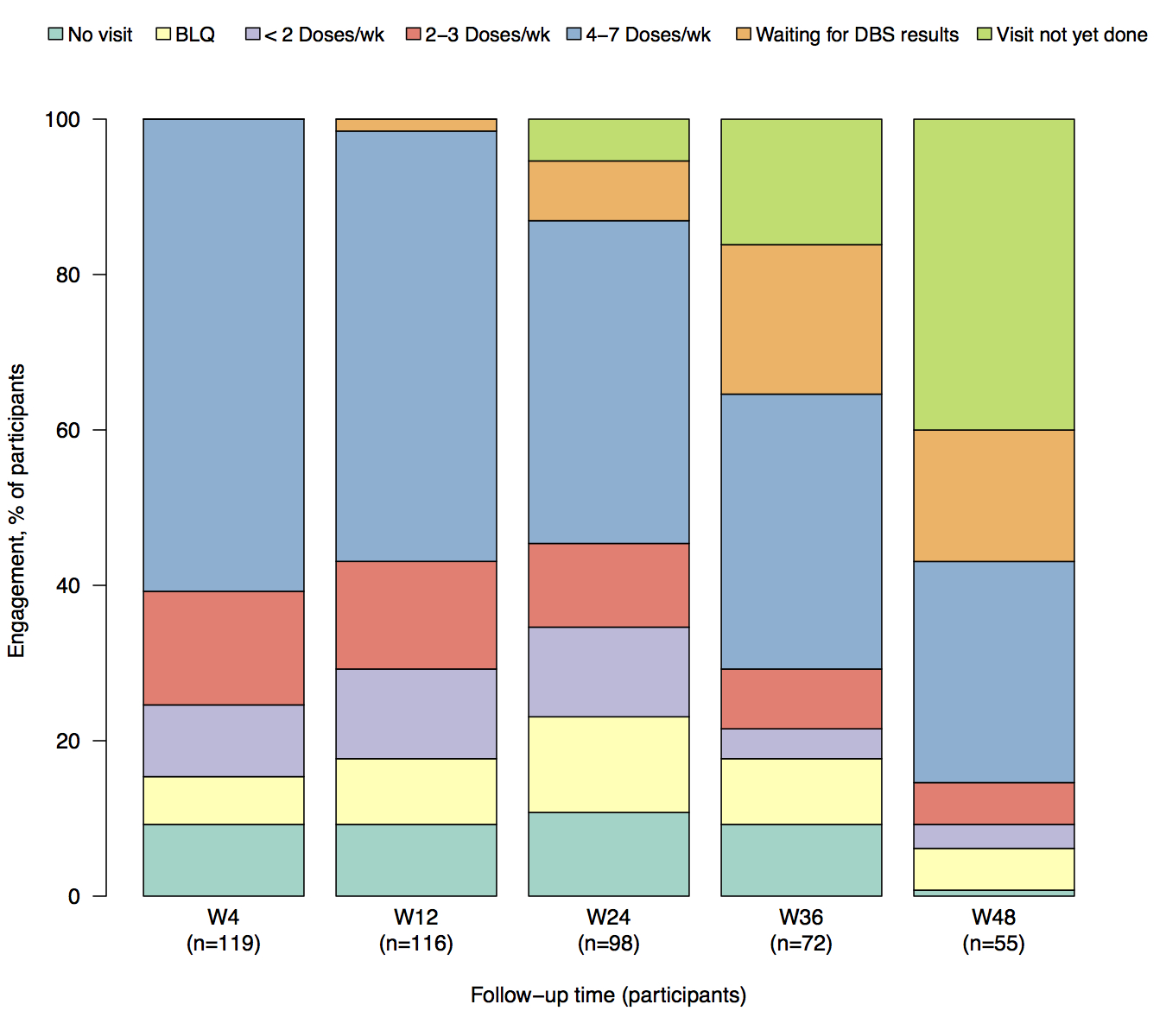 10 (7.7%)
15 (11.5%)
Missing visit
12 (9.2%)
5 (3.9%)
BLQ
16 (12.3%)
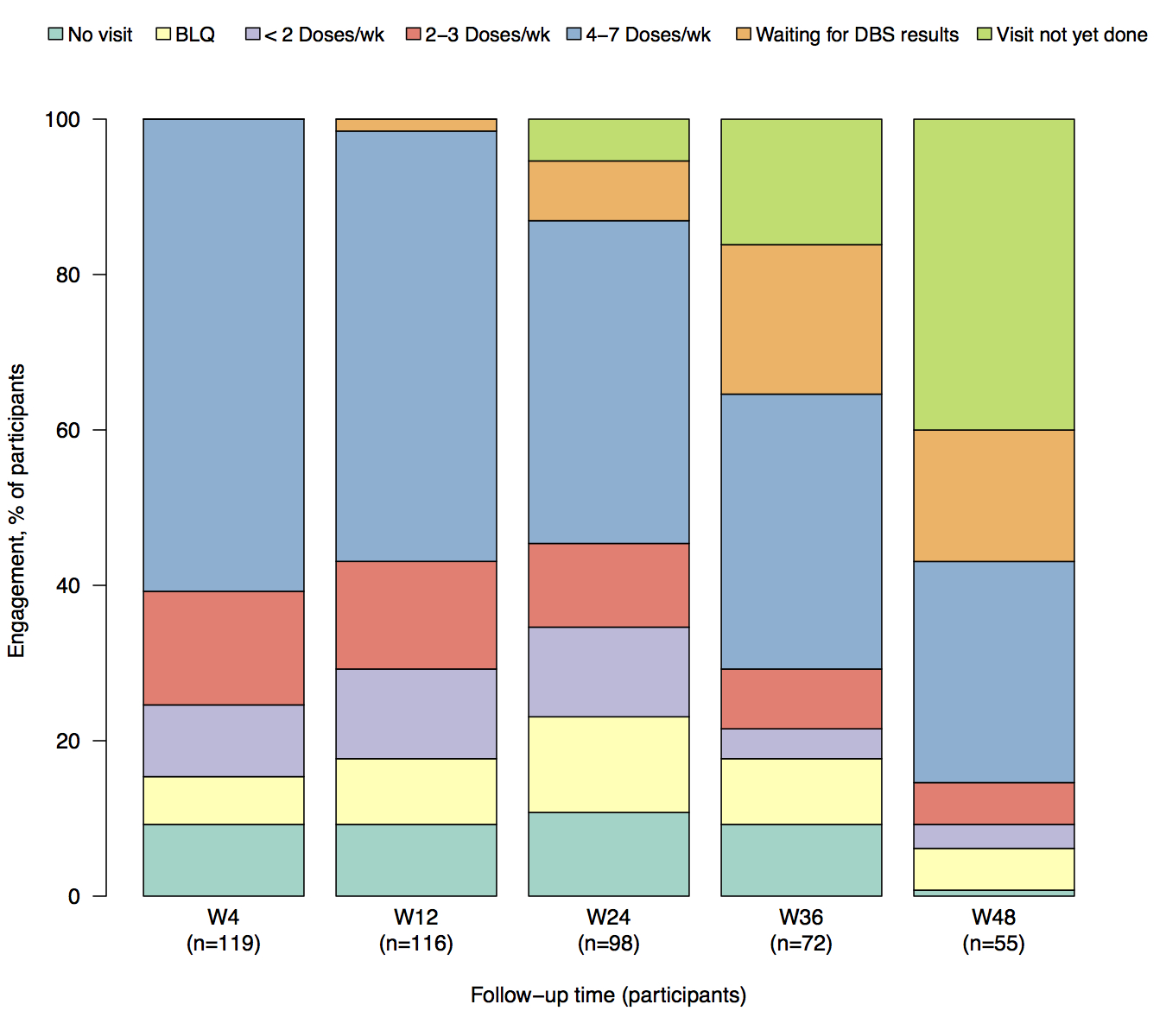 <2 doses/week
11 (8.5%)
11 (8.5%)
8 (6.2%)
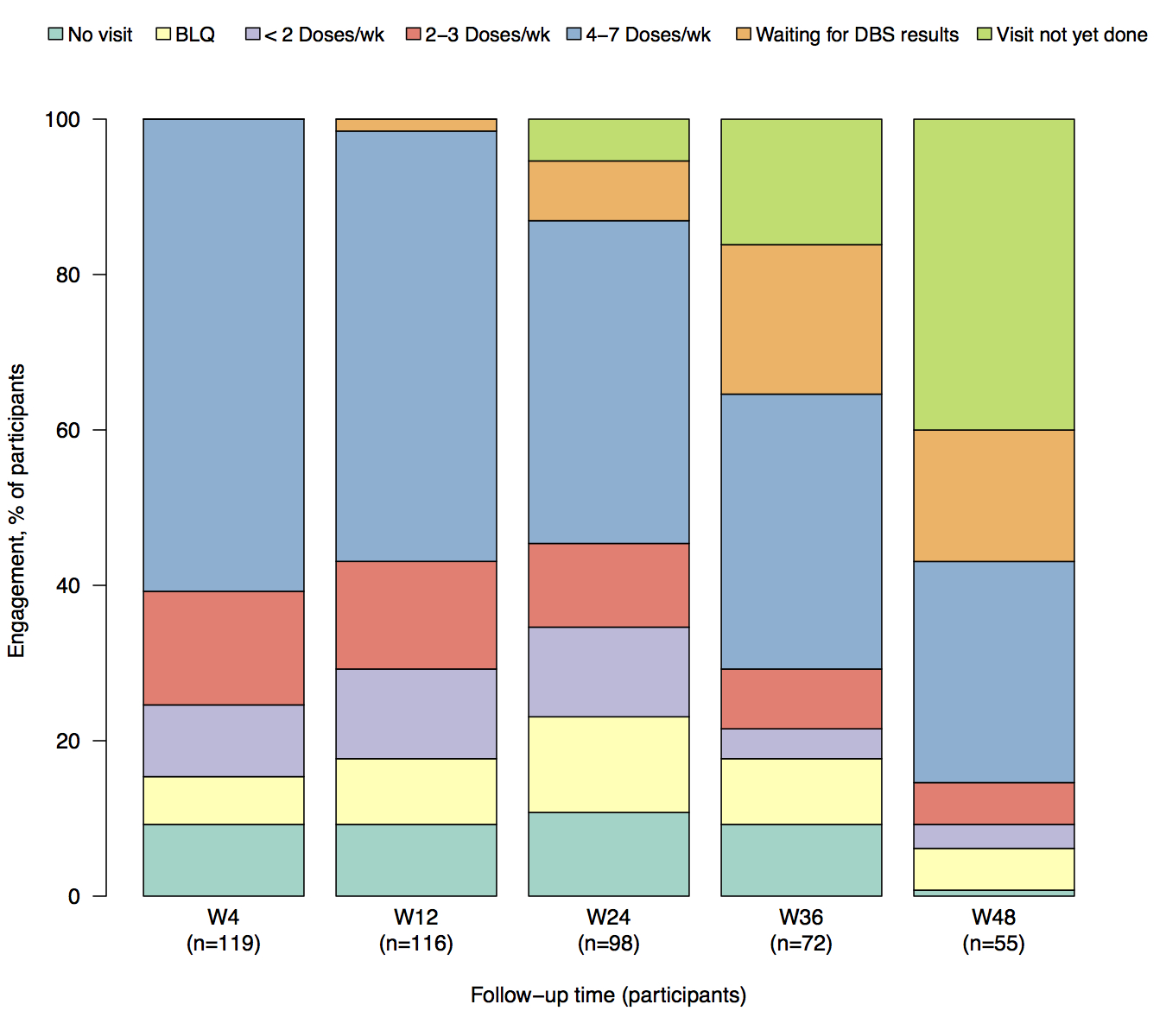 7 (5.4%)
2-3 doses/week
4 (3.1%)
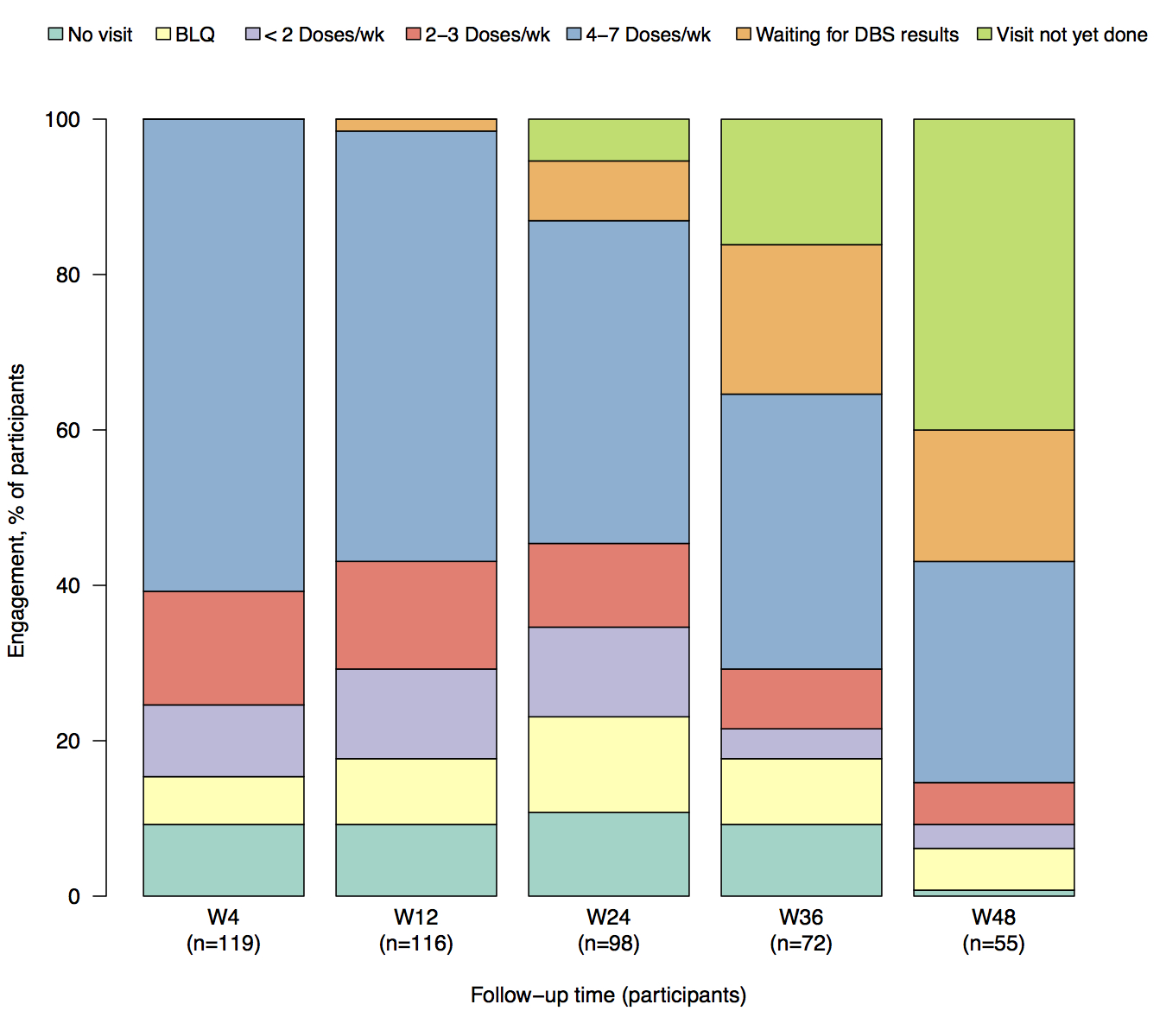 14 (10.8%)
12 (9.2%)
12 (9.2%)
12 (9.2%)
4-7 doses/week
7 (5.4%)
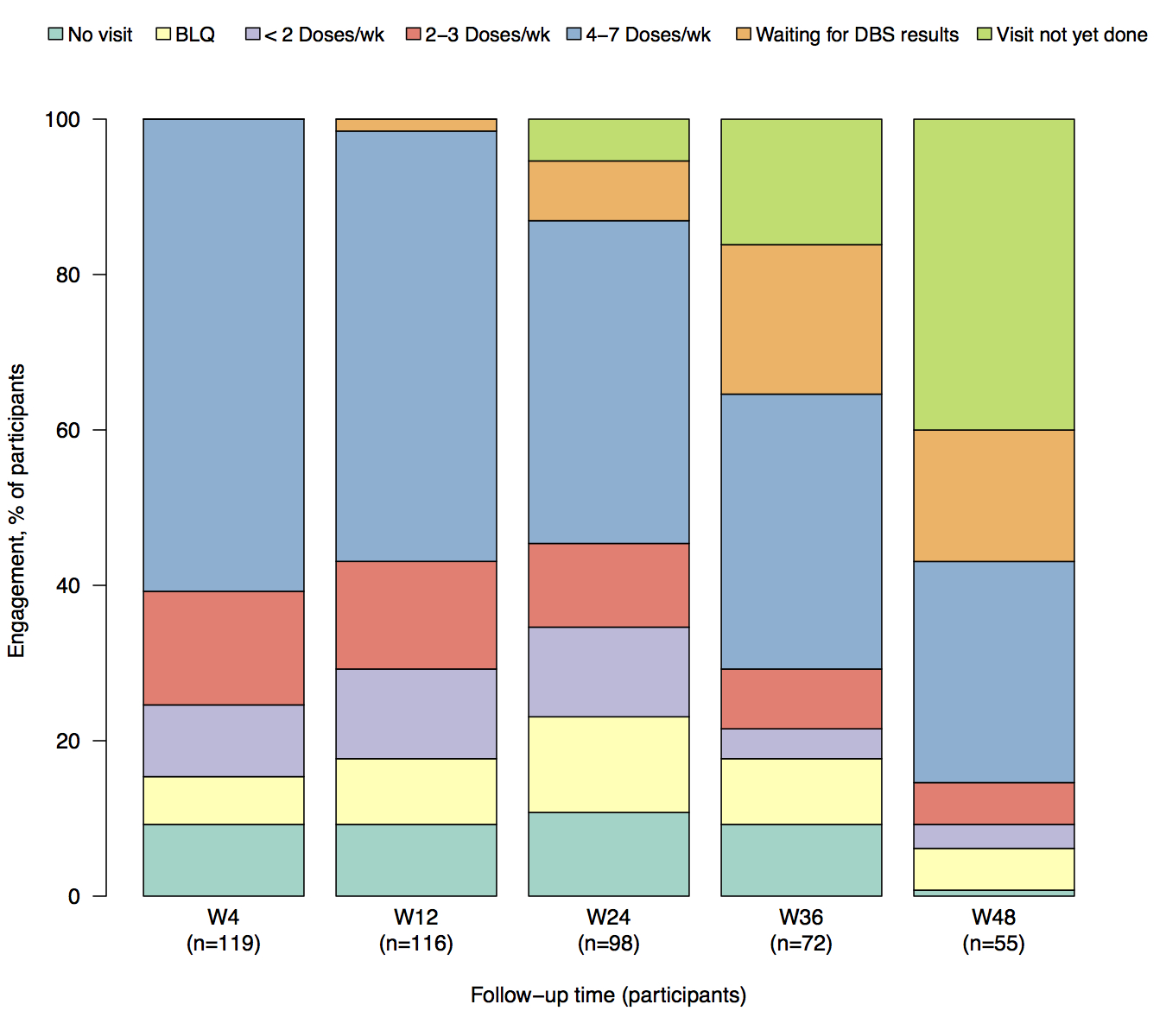 1 (0.8%)
Waiting for DBS results
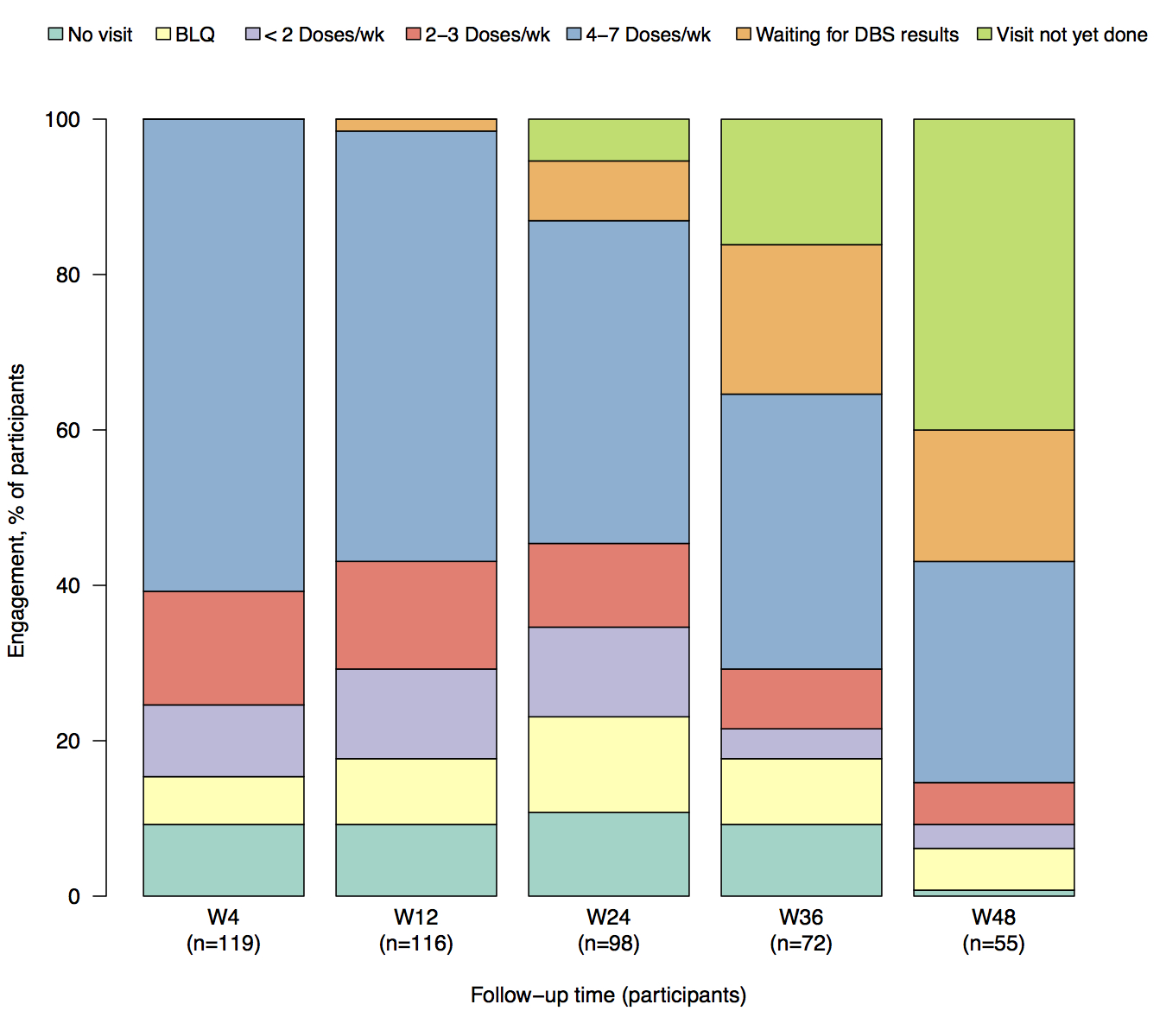 W48
N=130
W36
N=130
W12
N=130
W24
N=130
W4
N=130
Visits will be performed
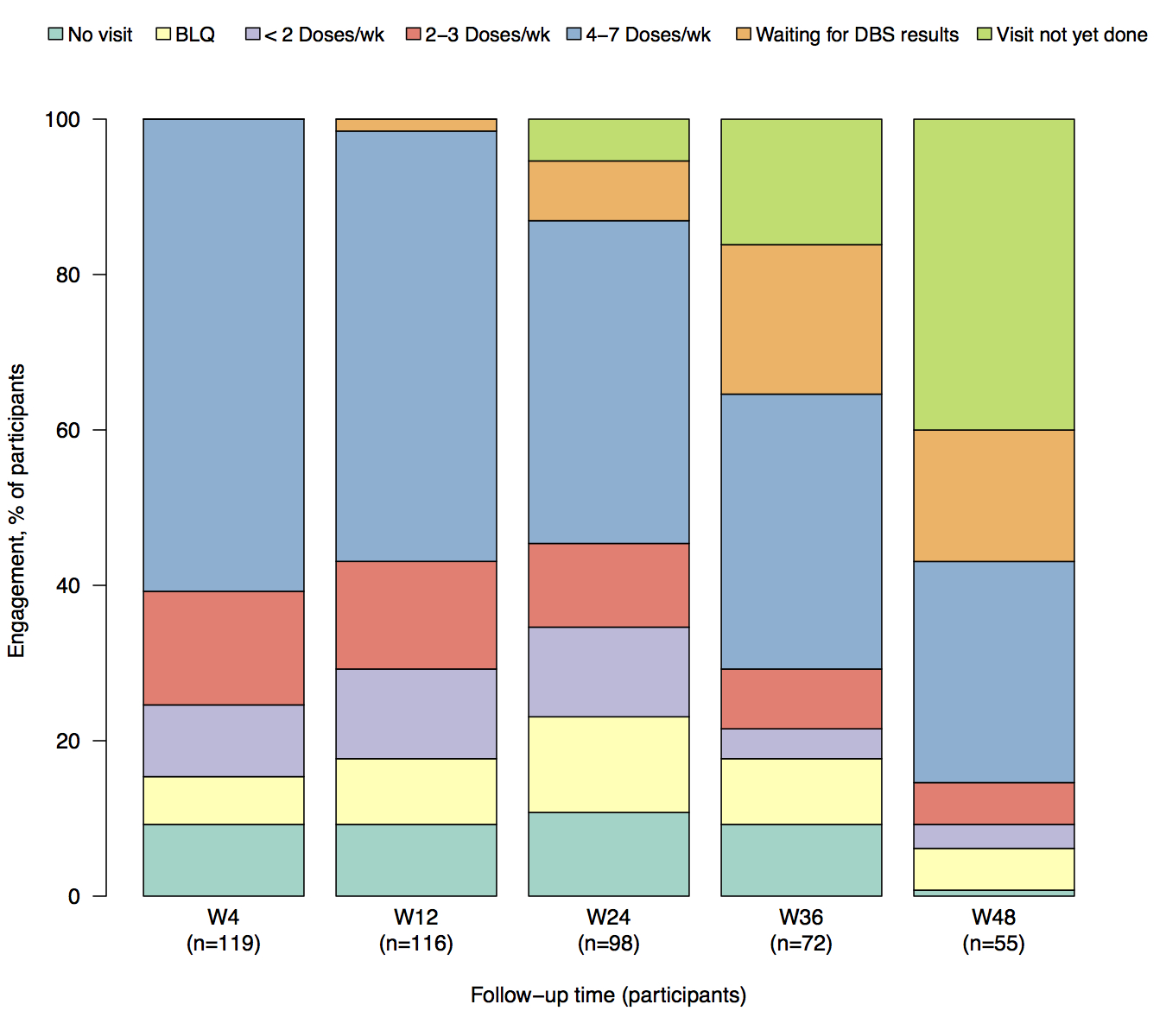 PrEP engagement according to study visit
2 (1.5%)
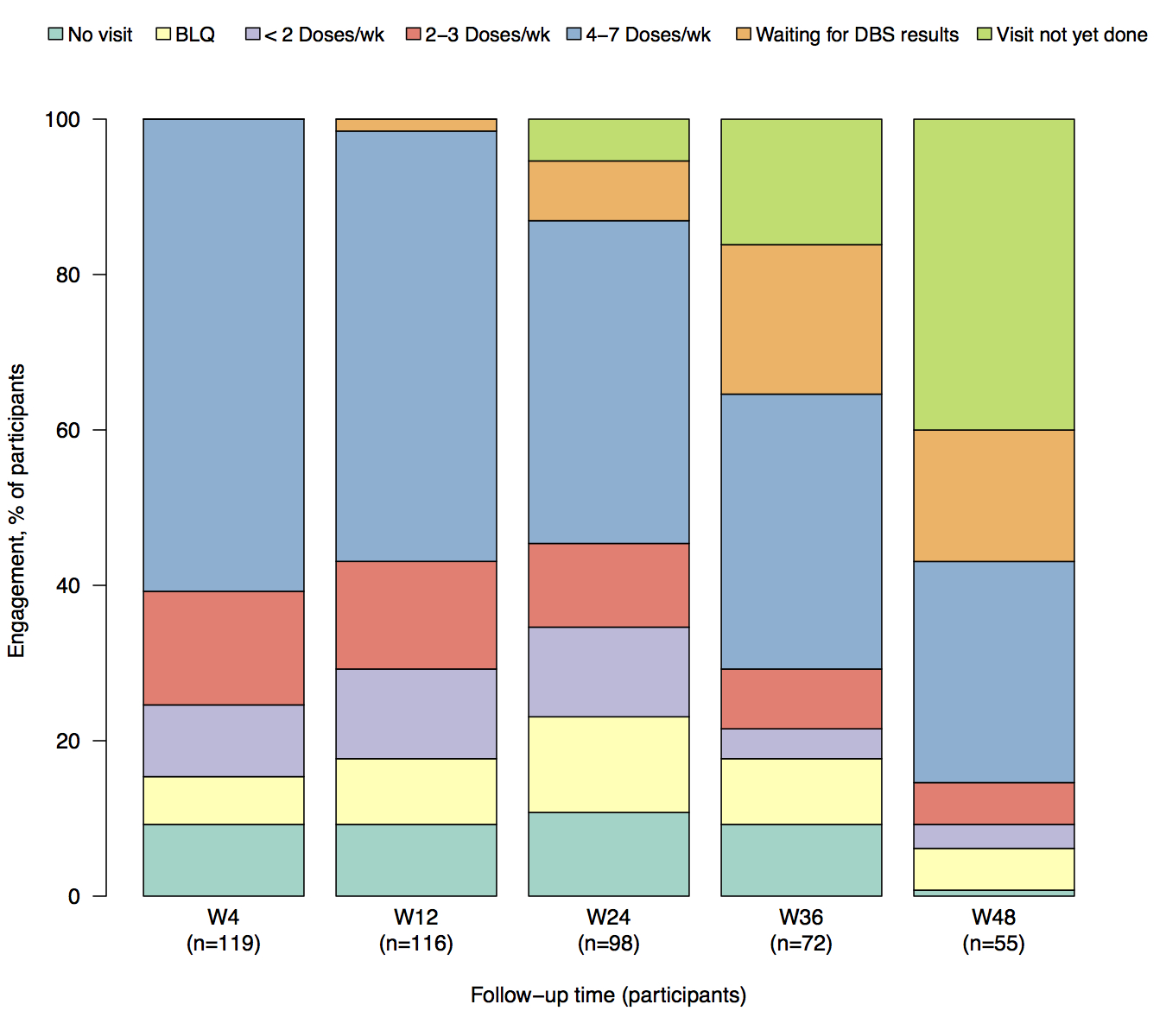 24.6%
Poor PrEP engagement (W4)
72 (55.4%)
79 (60.8%)
Poor PrEP engagement (W12)
29.2%
18 (13.9%)
19 (14.6%)
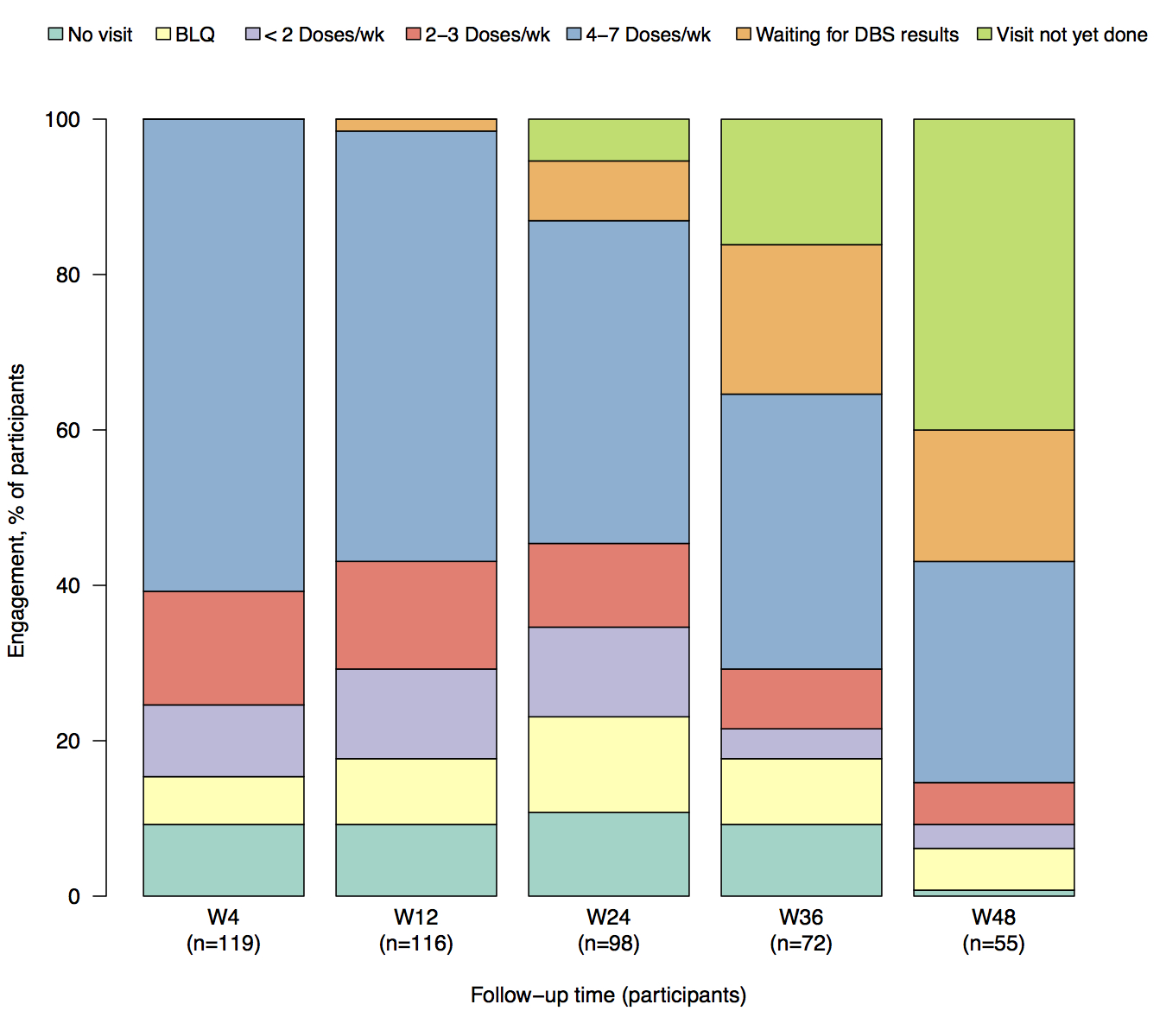 15 (11.5%)
Missing visit
12 (9.2%)
BLQ
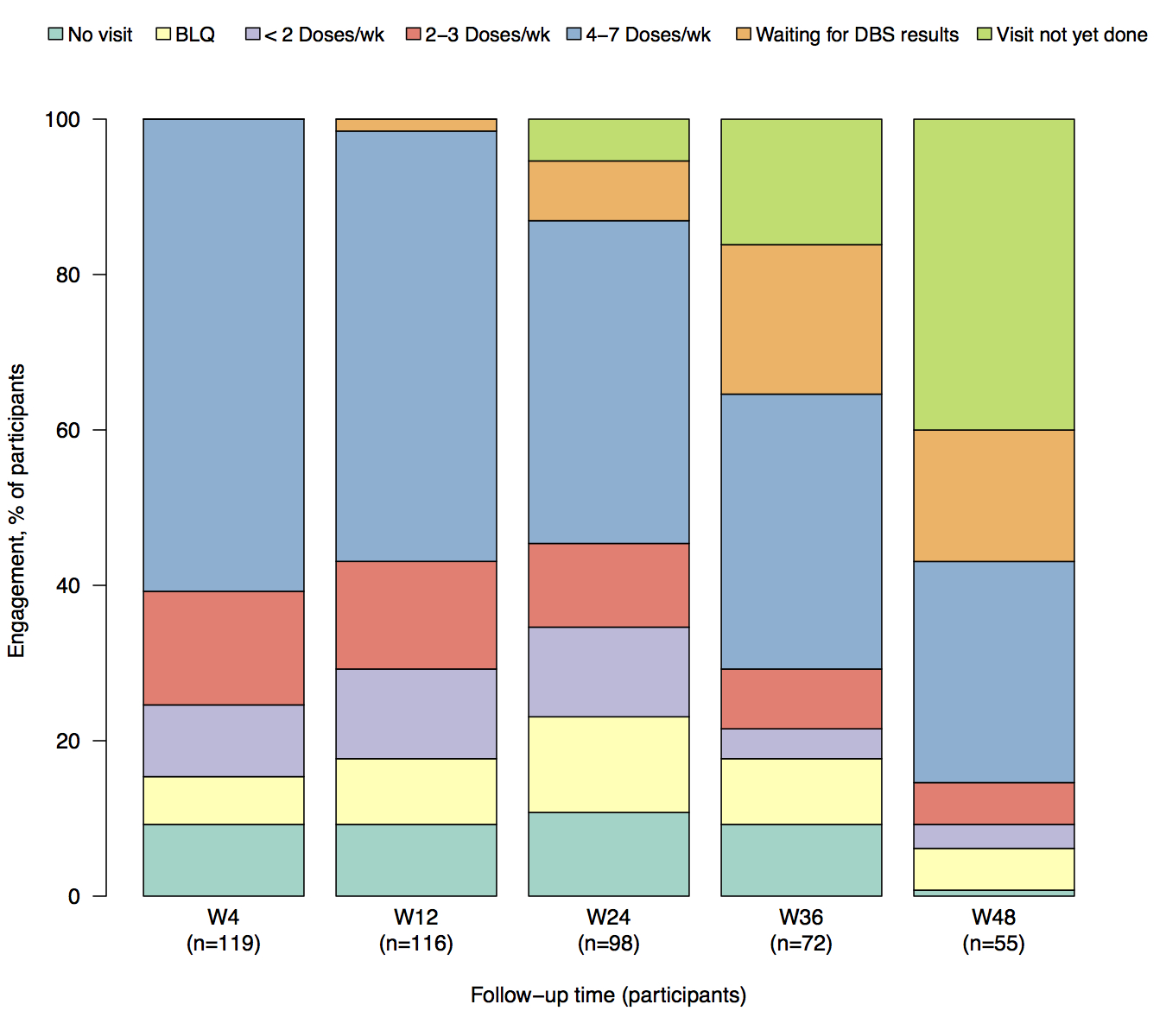 <2 doses/week
11 (8.5%)
8 (6.2%)
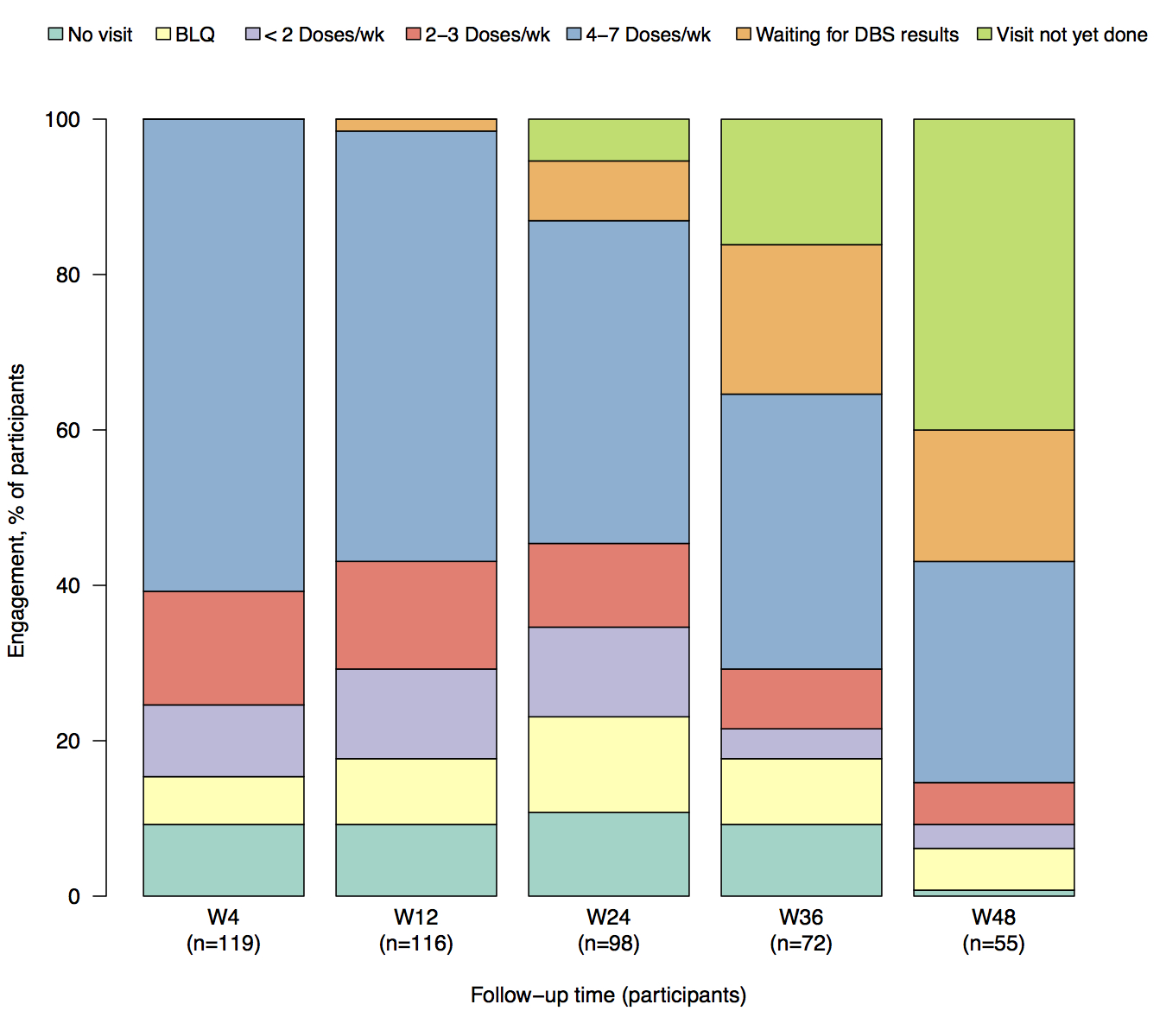 2-3 doses/week
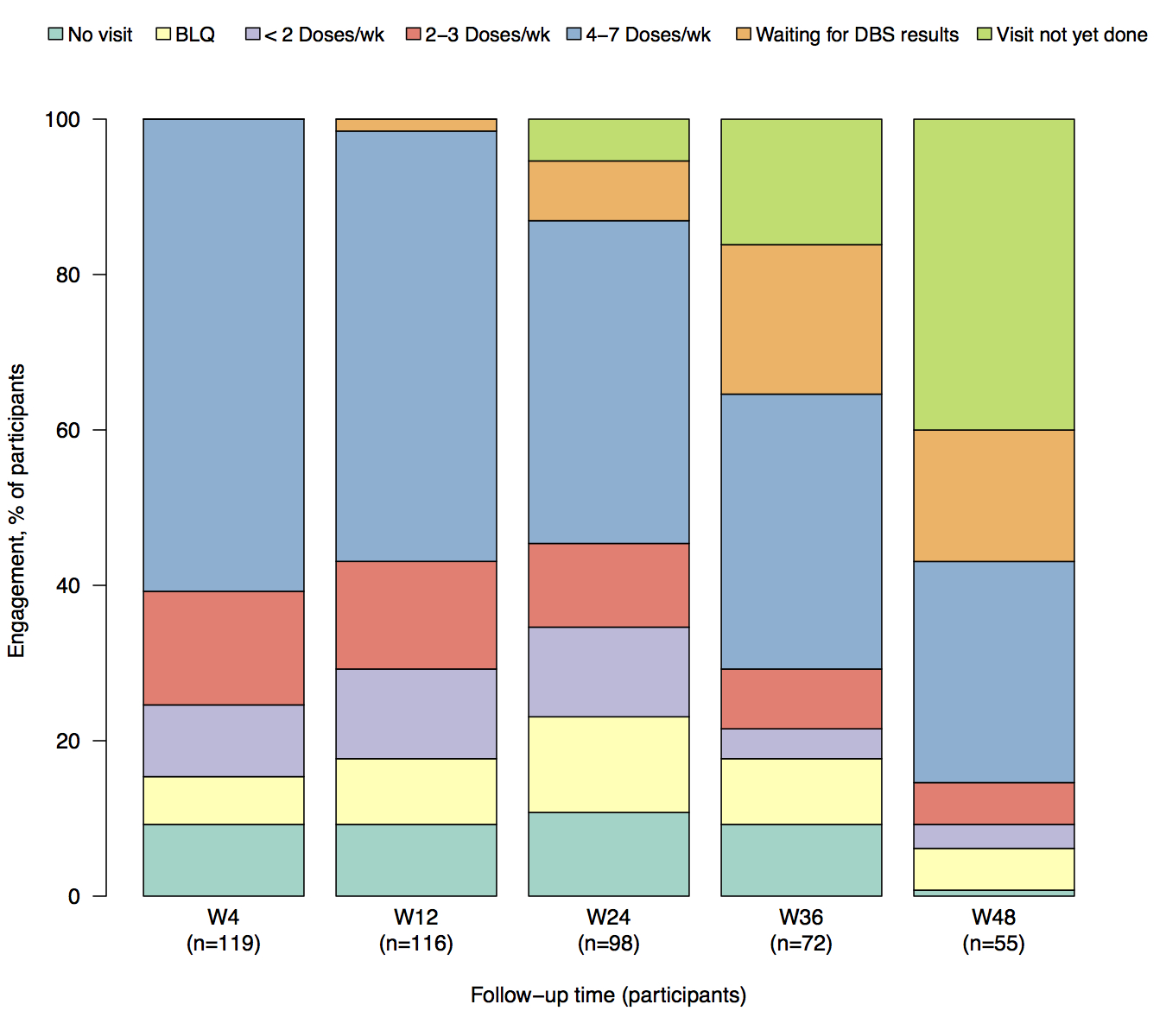 12 (9.2%)
12 (9.2%)
4-7 doses/week
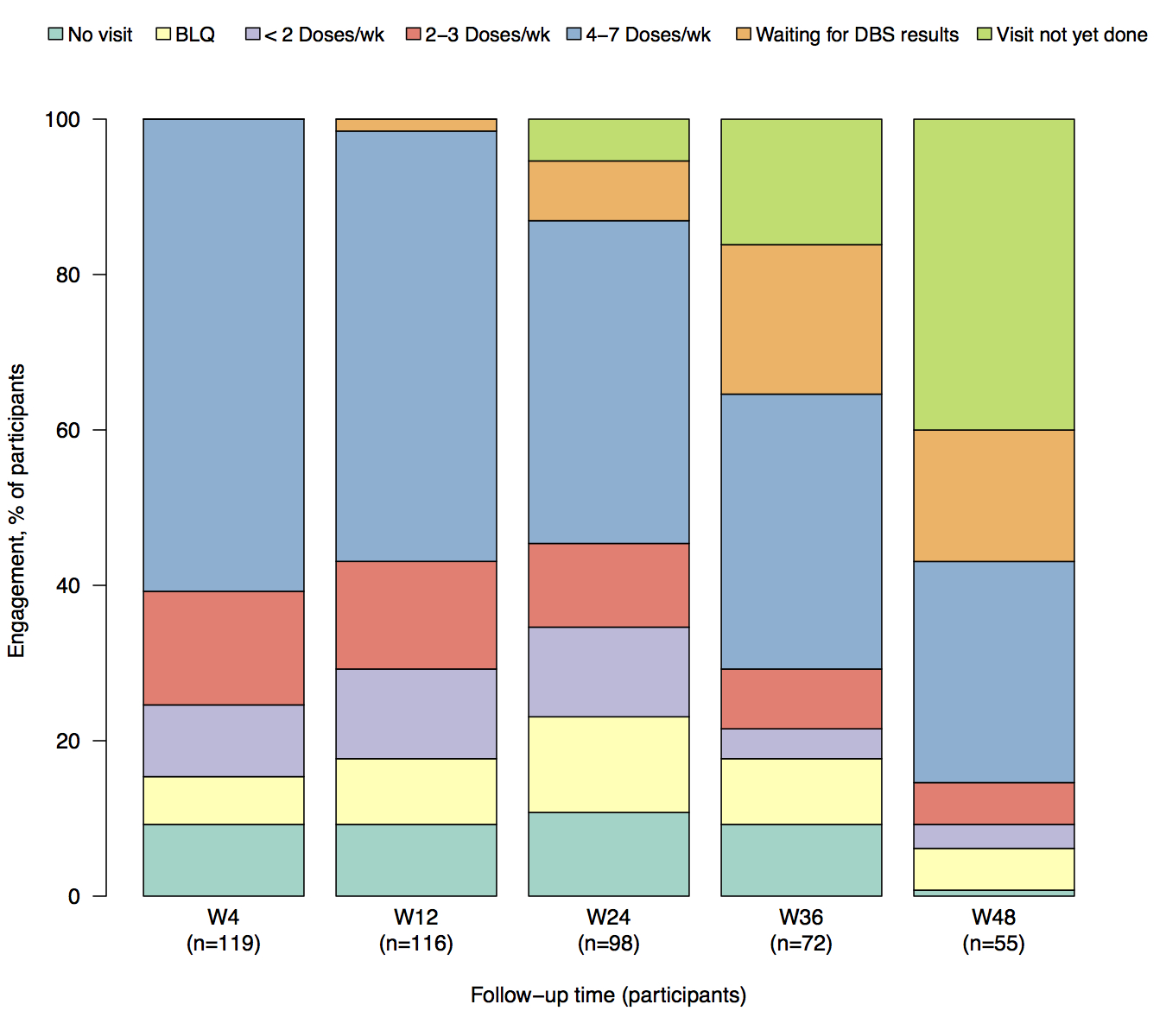 Waiting for DBS results
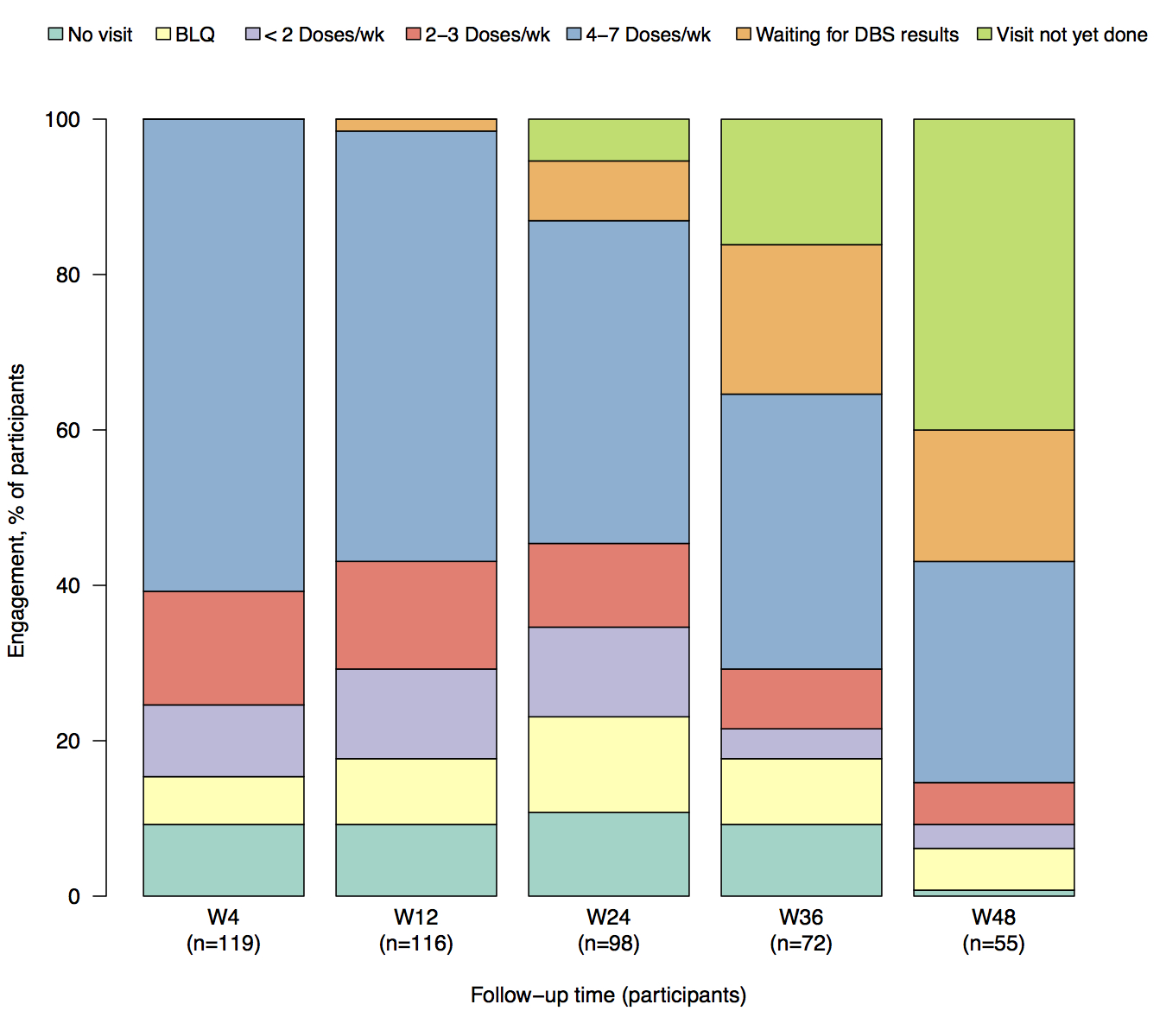 W12
N=130
W4
N=130
Visits will be performed
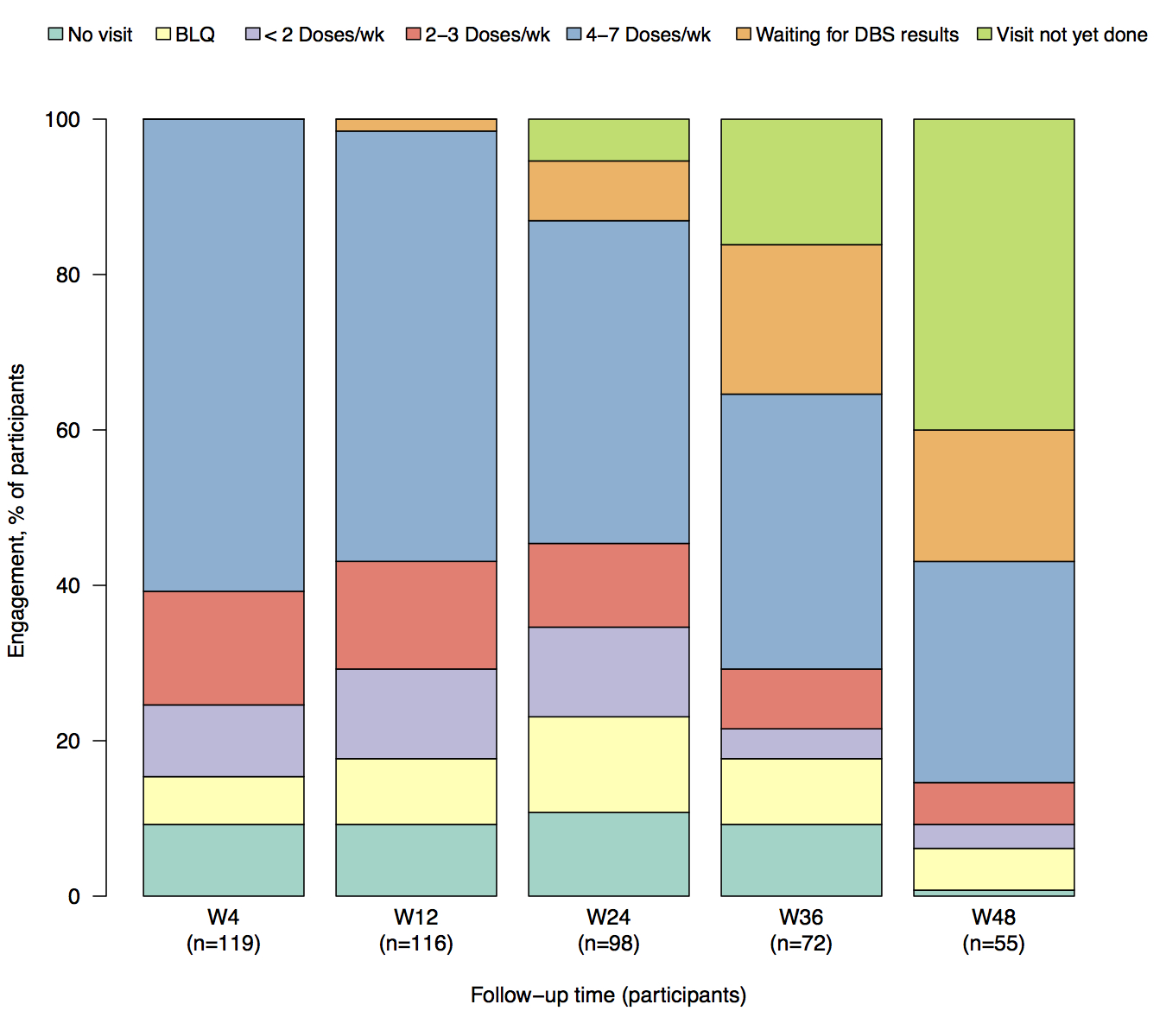 Factors associated with poor PrEP engagement amont transwomen enrolled in PrEParadas study in week 12 visit, Rio de Janeiro, Brazil, 2017-2018
Conclusions
Transwomen had good uptake and adequate early adherence levels.
 Significant proportion of transwomen with poor PrEP engagement.
 Factors related to social vulnerability and risky behavior were associated with poor PrEP engagement.
 Longer follow-up results will help to address the challenges of retaining transwomen.
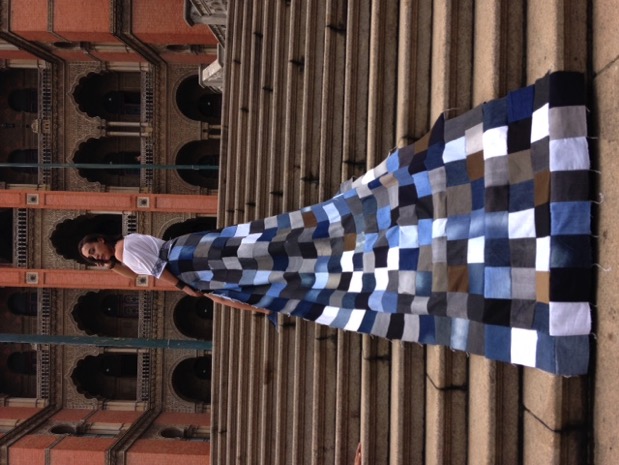 Acknowledgments
All participants
Study team
Sponsors
Gilead – Truvada donation and covered the drug measurements at Dr. Peter Anderson’s laboratory
FIOCRUZ
Brazilian National Department of Surveillance, Prevention and Control of sexually transmitted diseases (STIs), HIV/AIDS and Viral Hepatitis, Brazilian Ministry of Health
Dep. Jean Wyllys
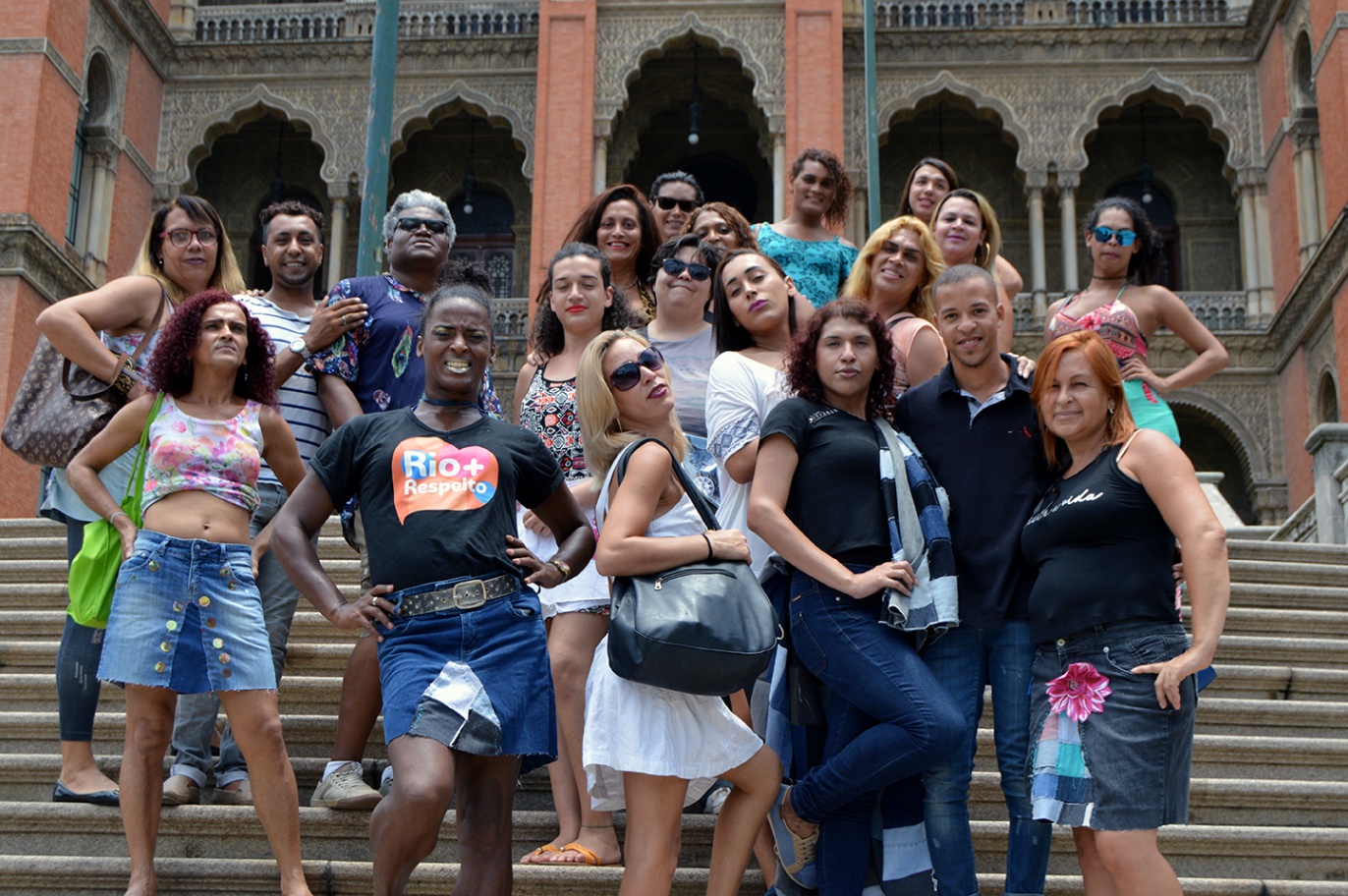 Thank you!
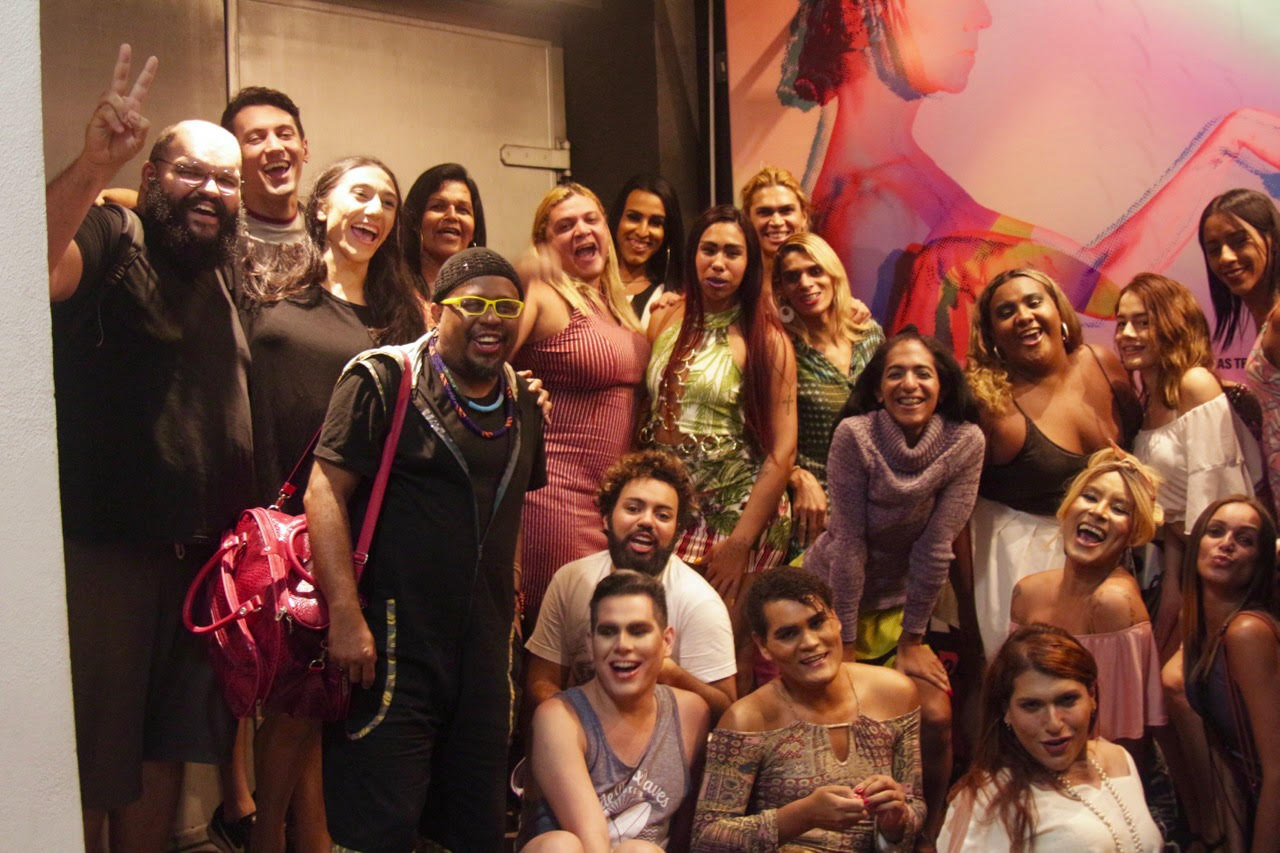 Thank you!
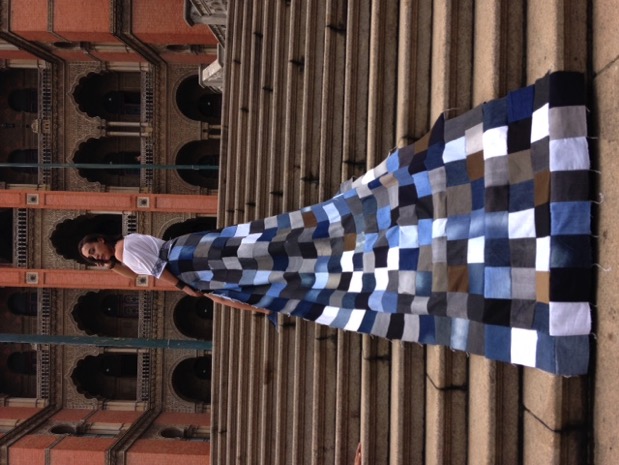 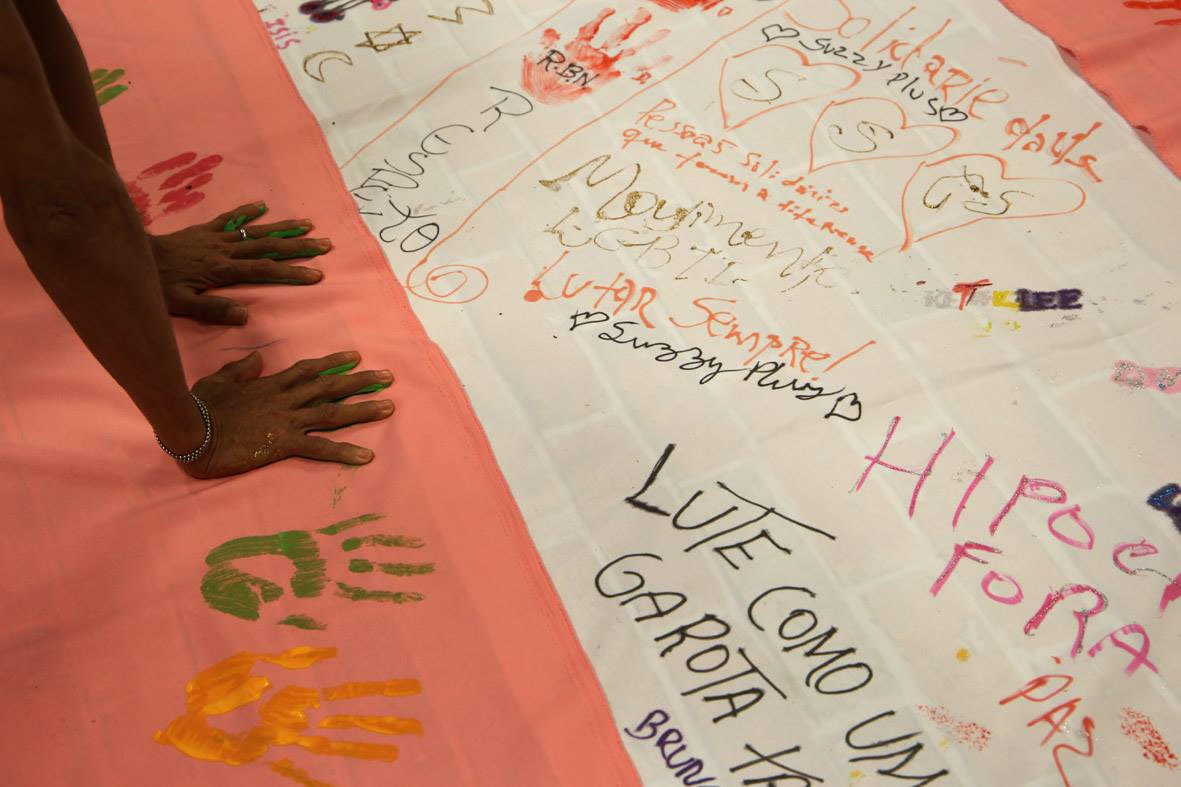 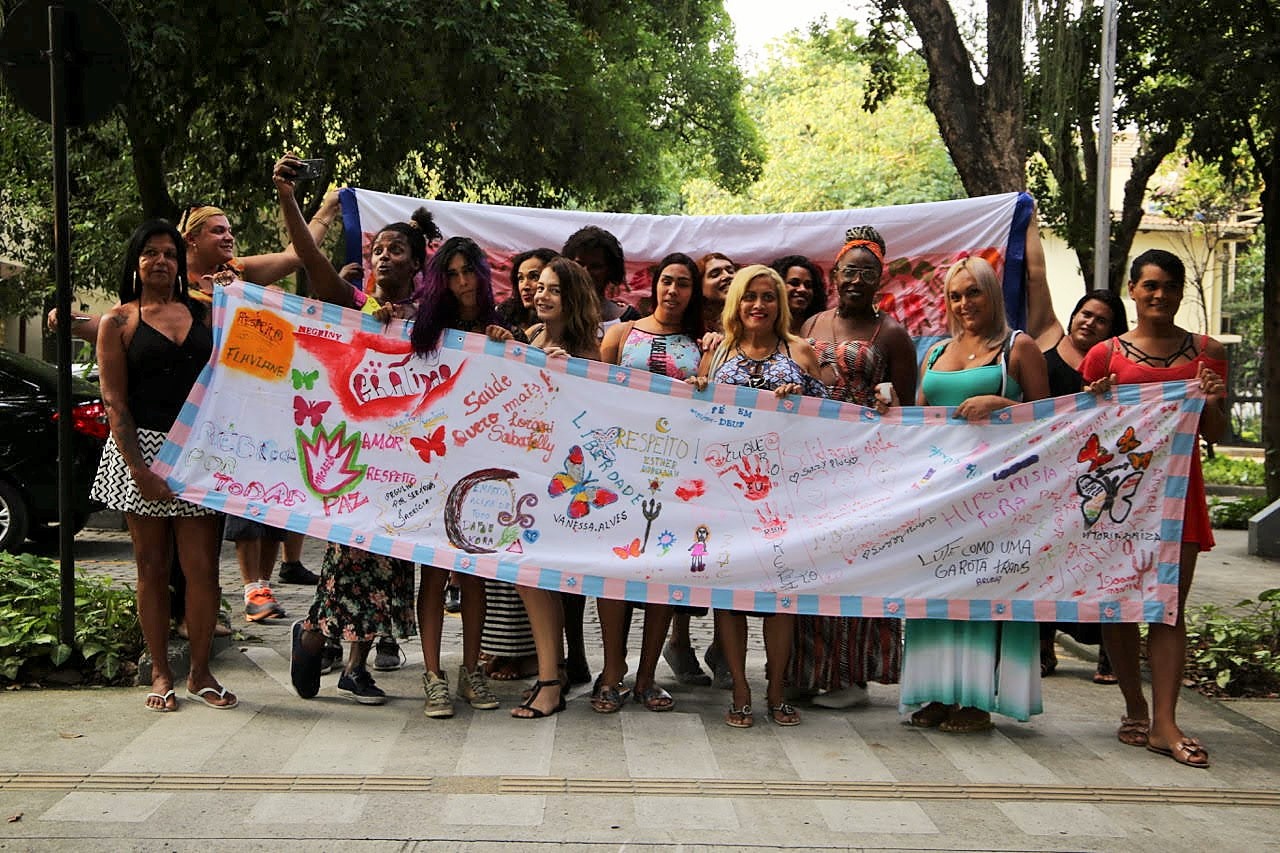 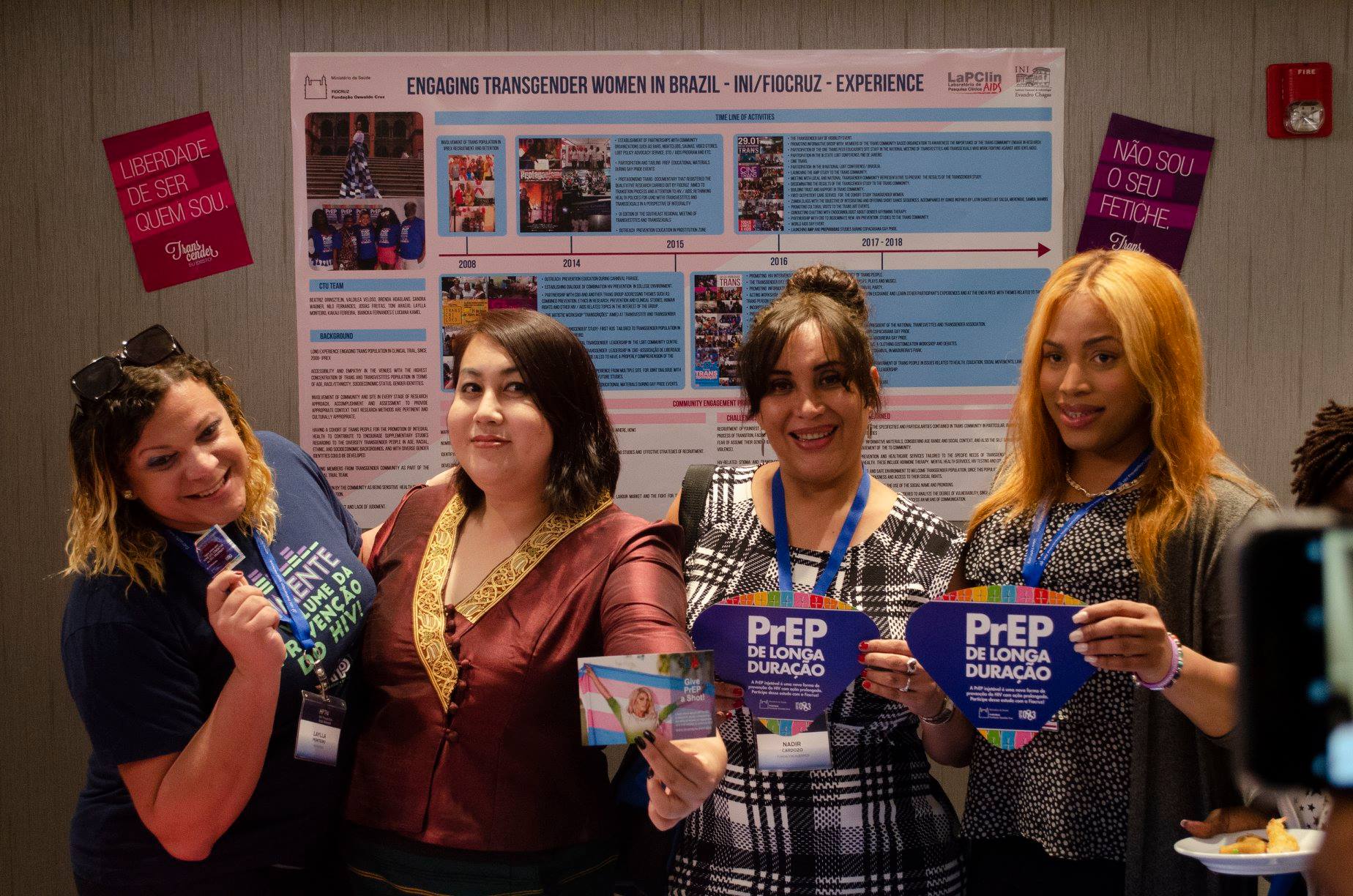 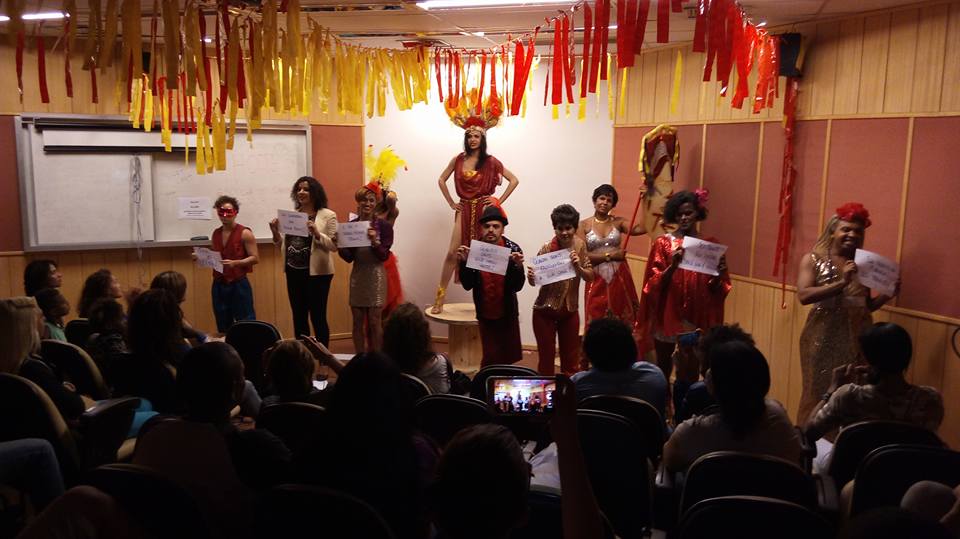 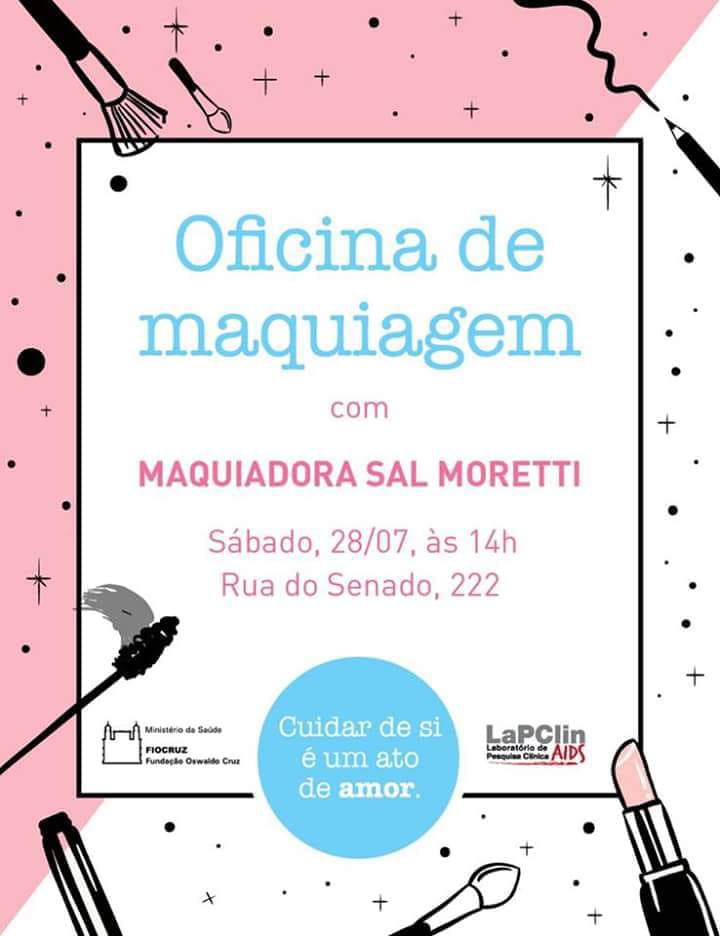 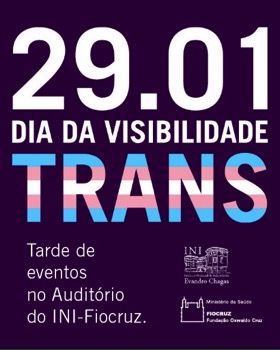 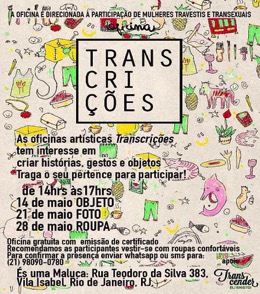 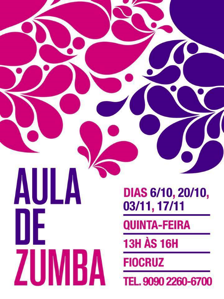 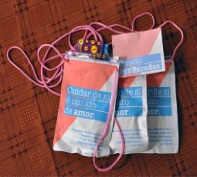